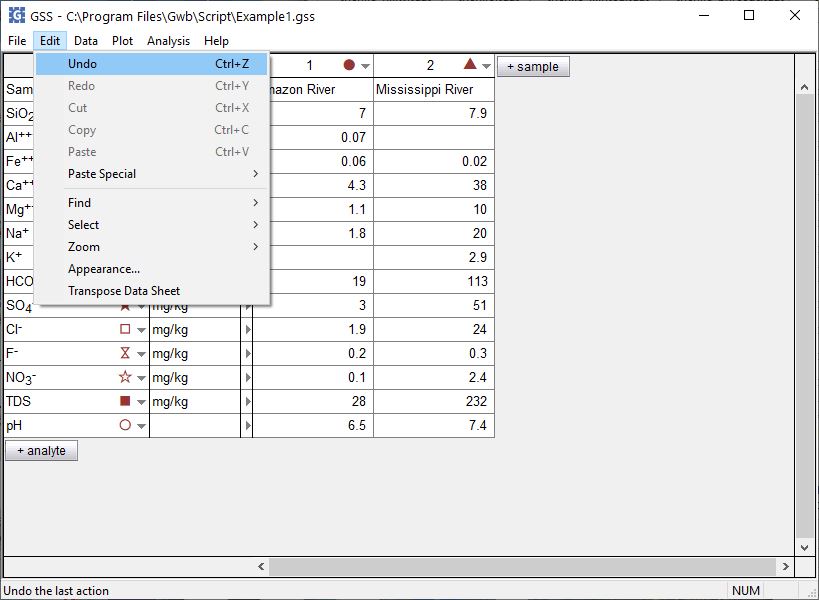 Undo - Redo
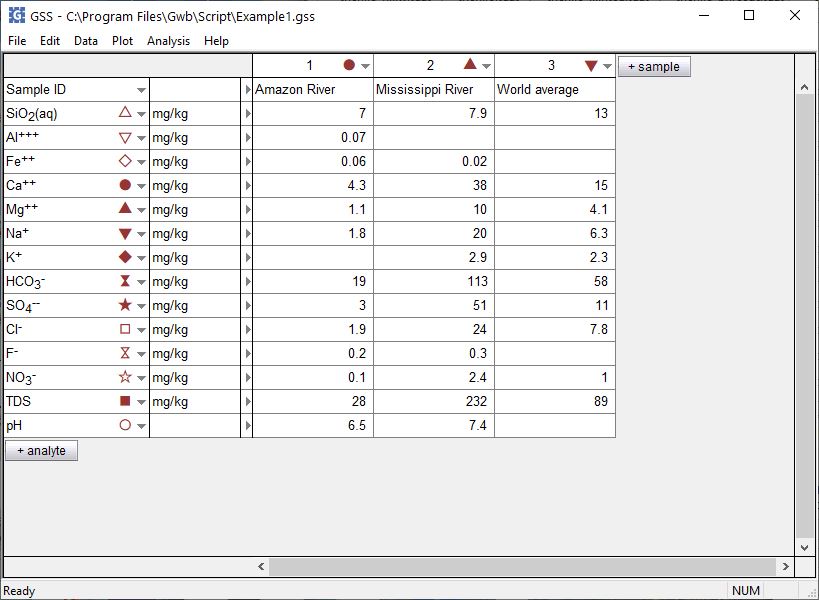 You can execute a number of tasks in GSS:

-Add or delete samples or analytes
-Convert units
-Compare replicates, check standards
-Check against regulatory limits
-Speciation, mineral saturation, gas fugacities
-Quick fluid mixing

You can undo and redo these changes.
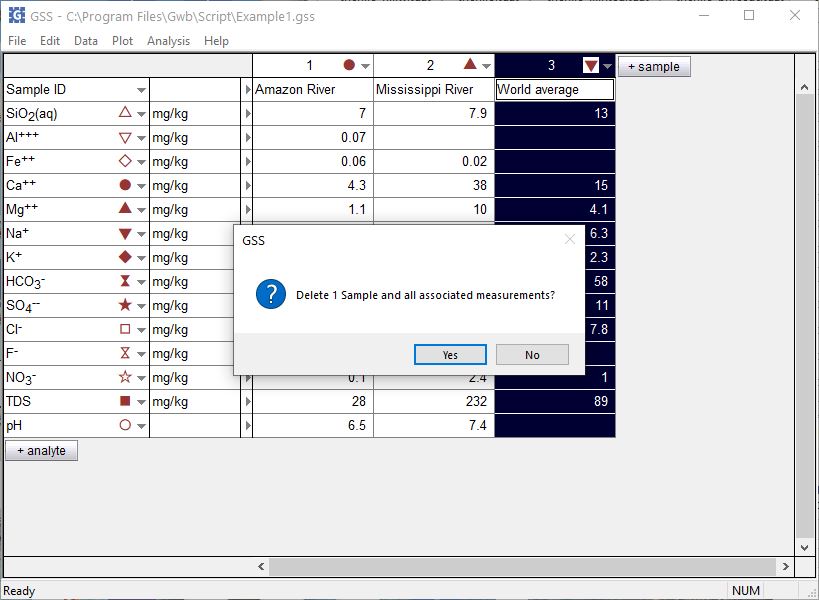 Accidentally delete “World average” sample
Edit → Undo
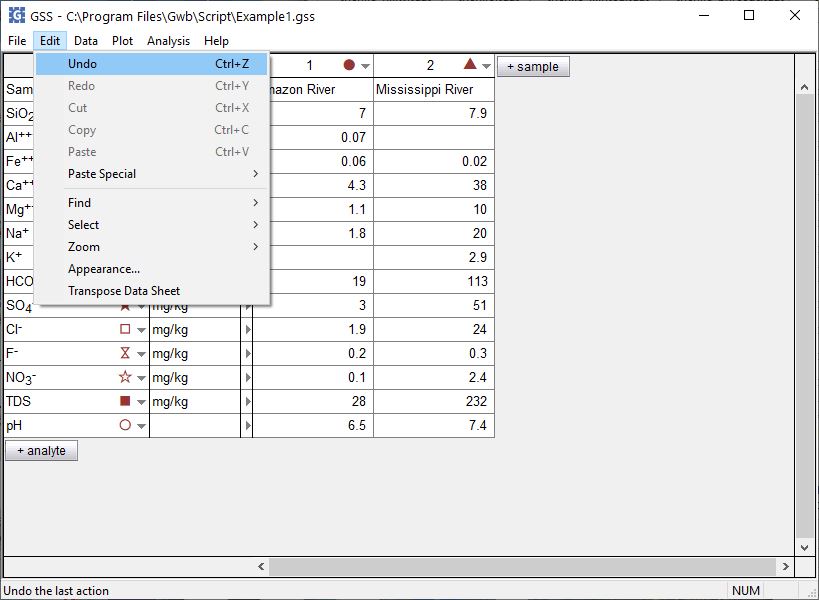 You can undo your actions in GSS
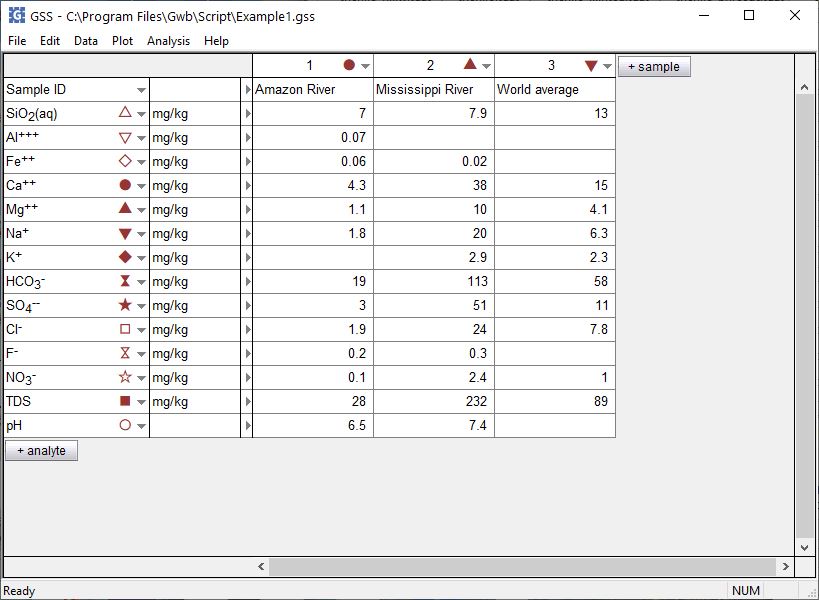 “World average” sample is restored
You can redo actions if you change your mind